Старший преподаватель кафедры гуманитарных дисциплин НИУ ВШЭ – Пермь Мингалев Виталий Викторович
Цифровое образование VS пандемия
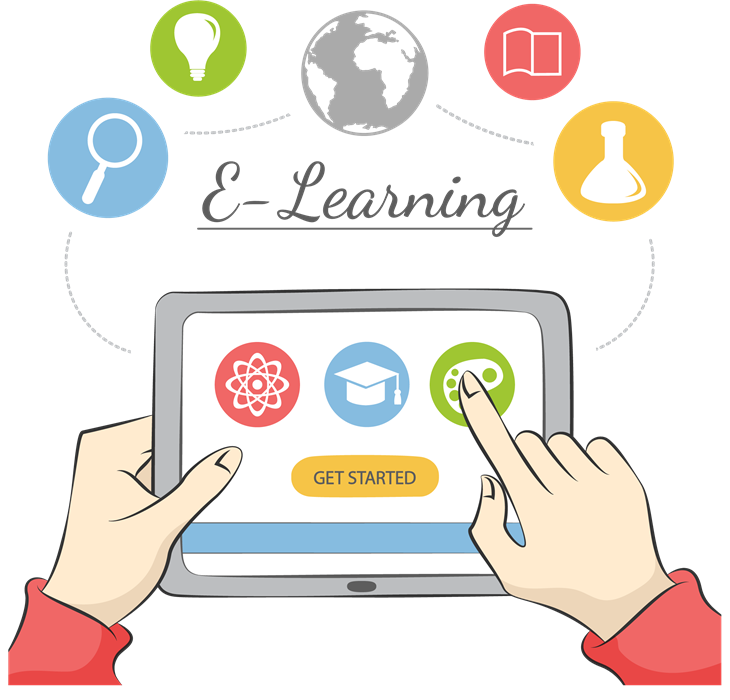 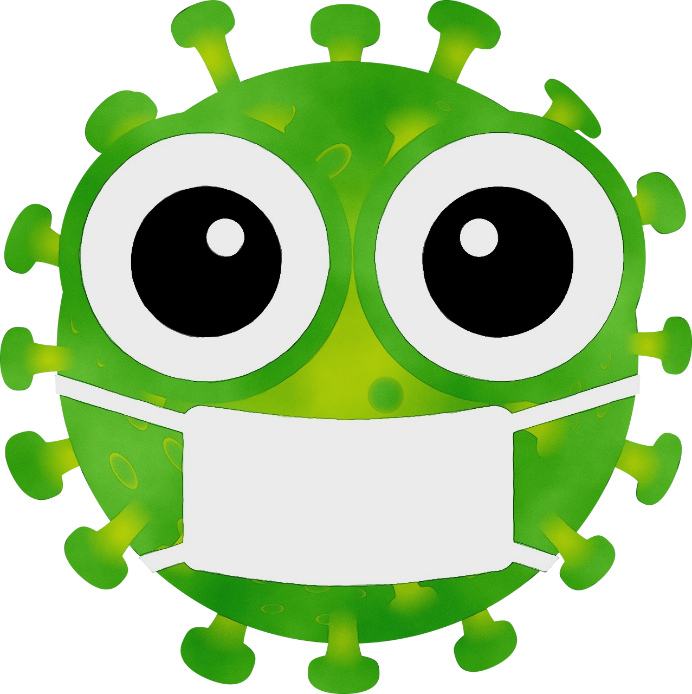 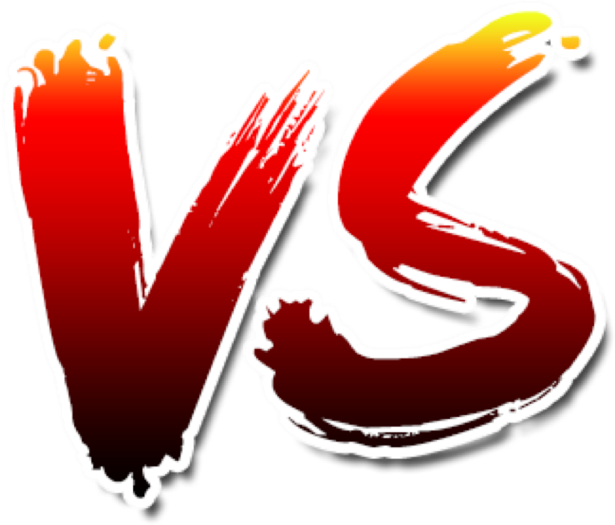 Мы слишком долго готовились к будущему Мы слишком много думали о будущем
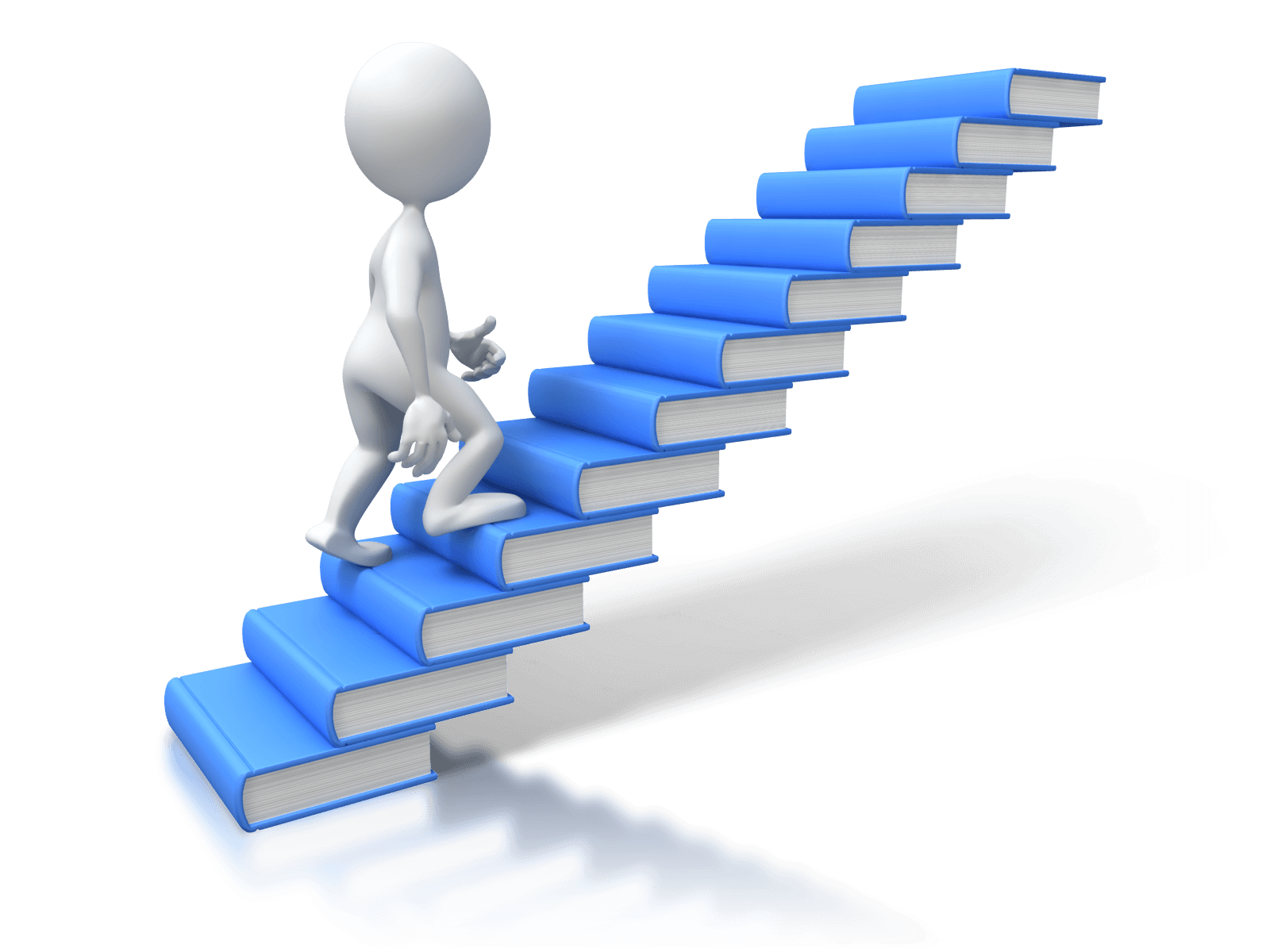 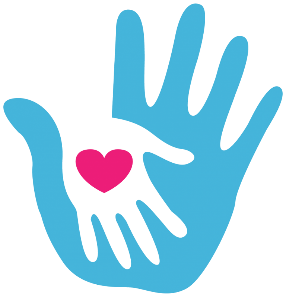 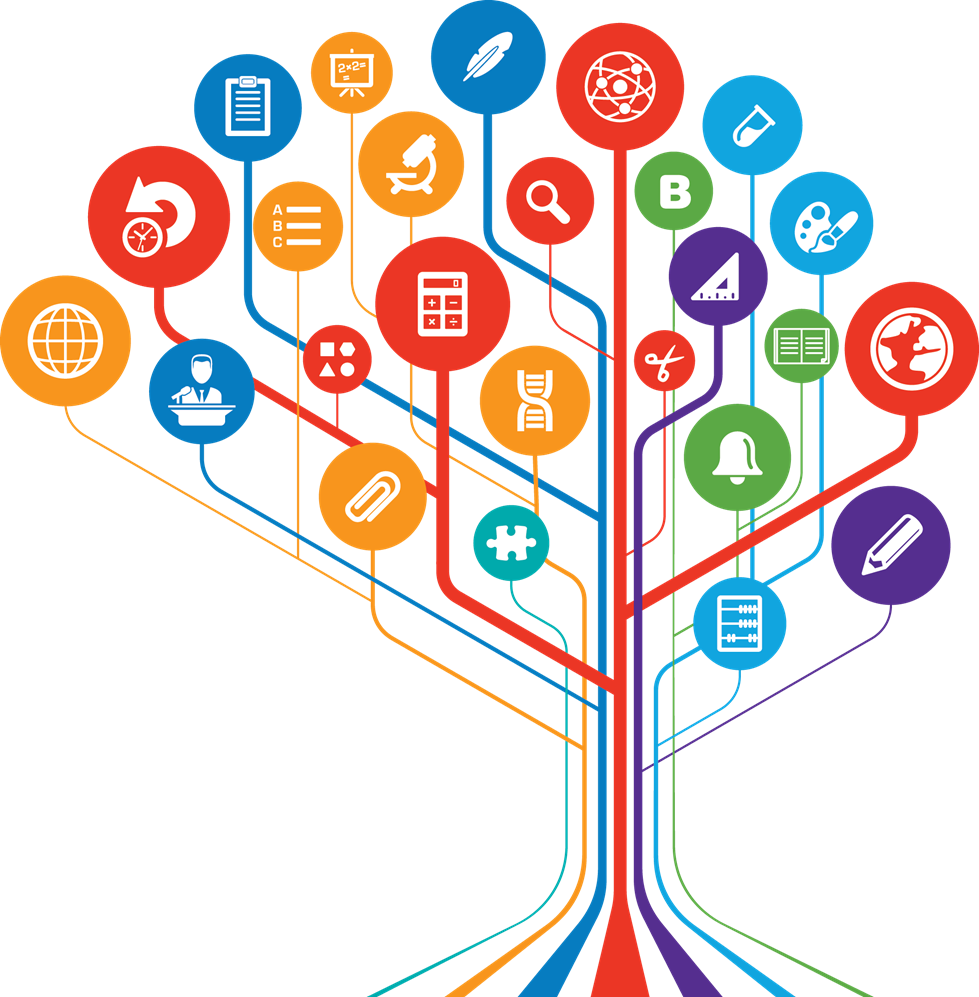 «Образование должно войти в каждый дом, стать общедоступным. Это как у Ленина, но мы это доведем до ума»
«Цифровое образование и цифровая грамотность учащихся это наш приоритет»
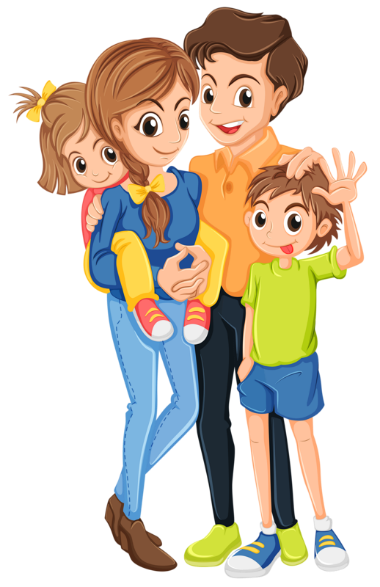 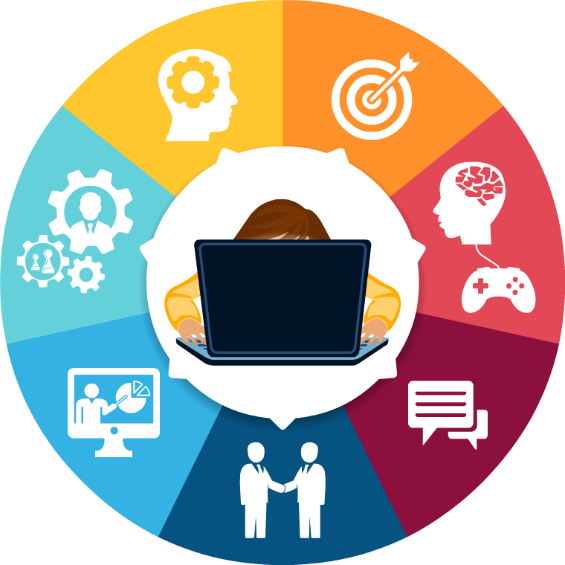 Индивидуальная образовательная траектория
«Родитель - это полноправный партнер образовательного процесса»
The future belongs to those who prepare for it today (Будущее принадлежит тем, кто готовится к нему сегодня)
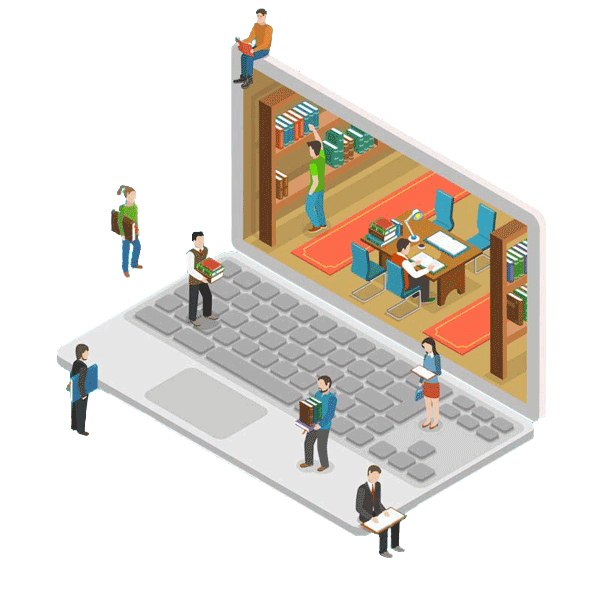 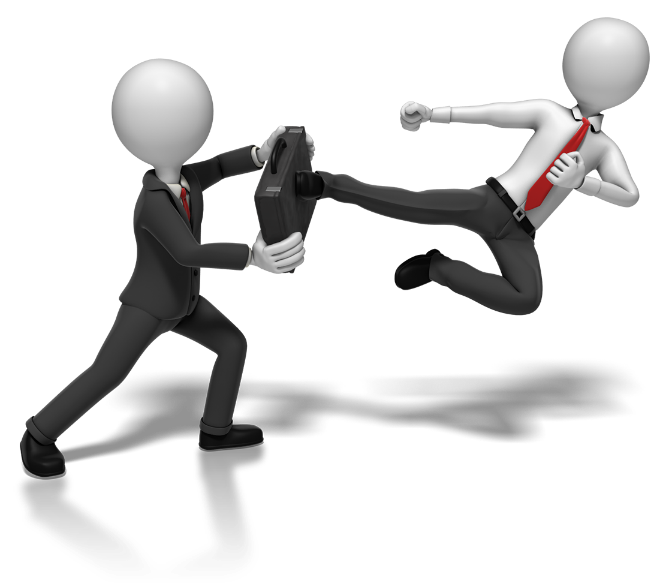 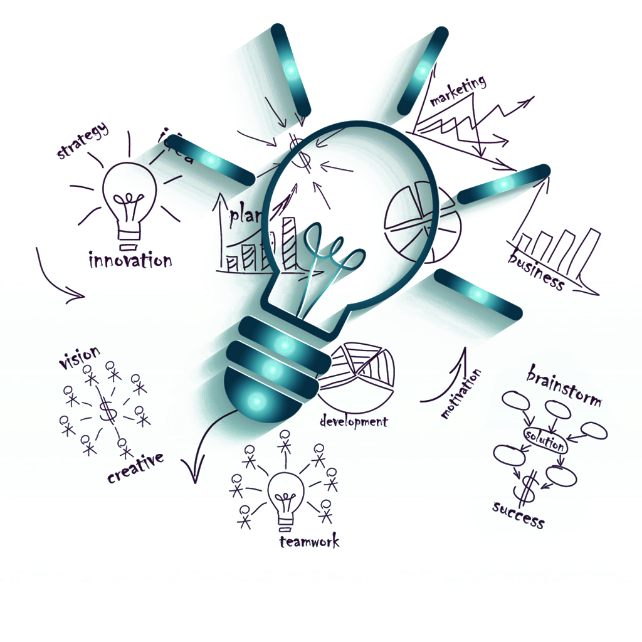 Рост конкуренции на рынке труда & рынке образовательных услуг
Время для startup нового поколения в образовании
Цифровая революция в образовании
Цифровые методы в гуманитарных науках
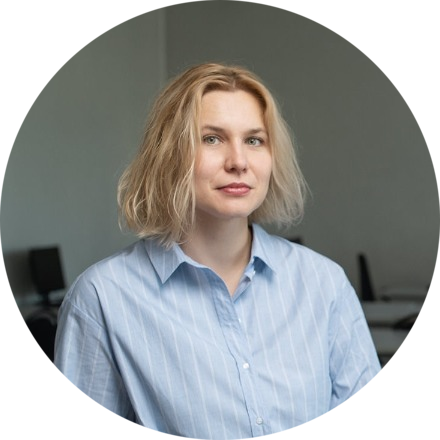 Платформы для синхронных онлайн занятий
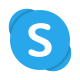 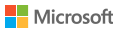 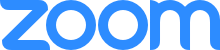 Платформы для синхронных онлайн занятий
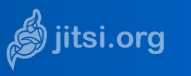 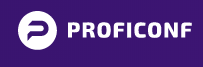 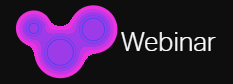 https://download.moodle.org/
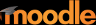 Платформы для проверки знаний
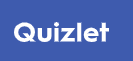 Платформы для проверки знаний
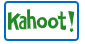 Панель управления Skype
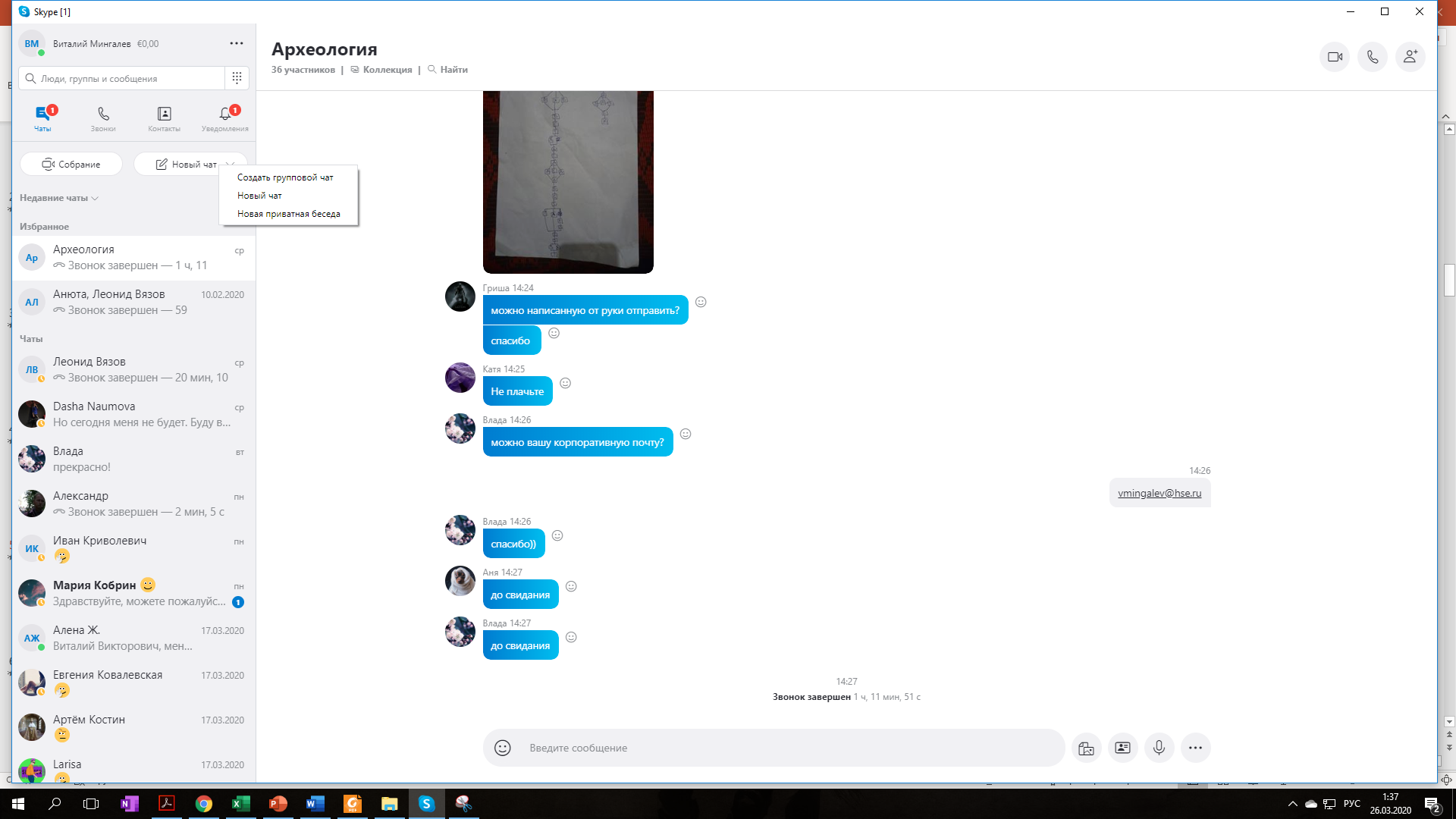 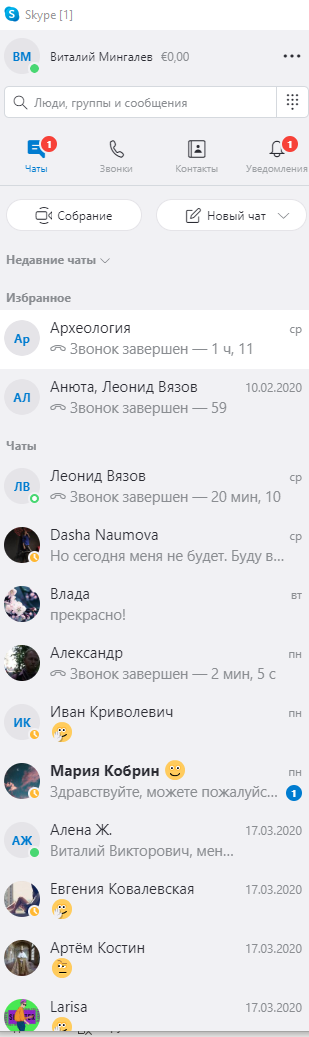 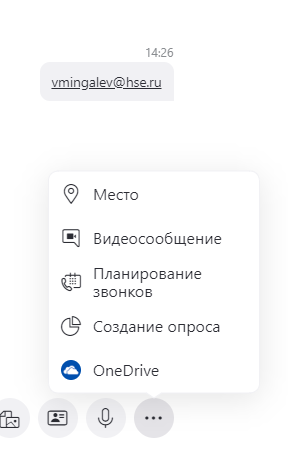 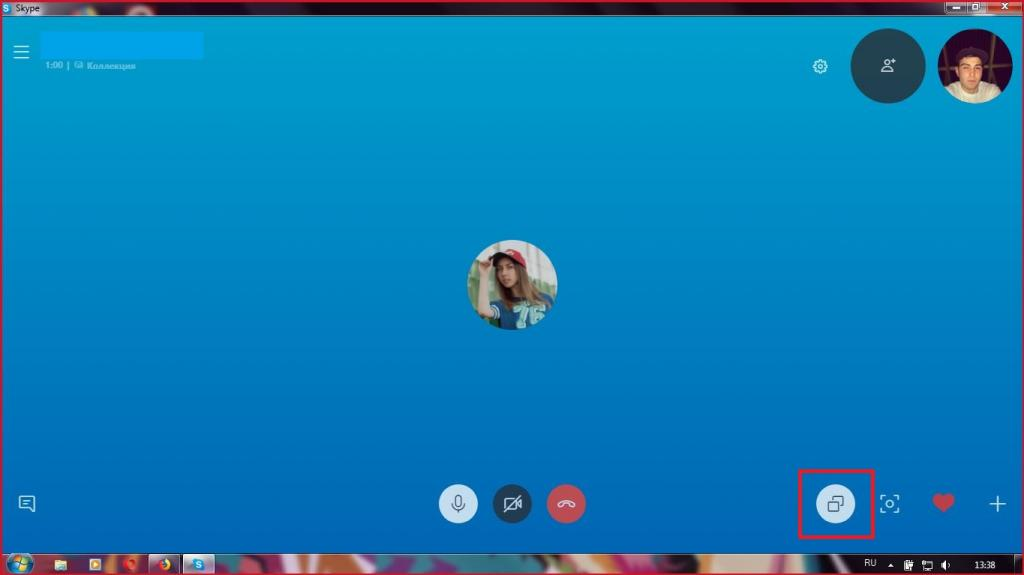 Гугл форма - https://docs.google.com/forms/u/0/
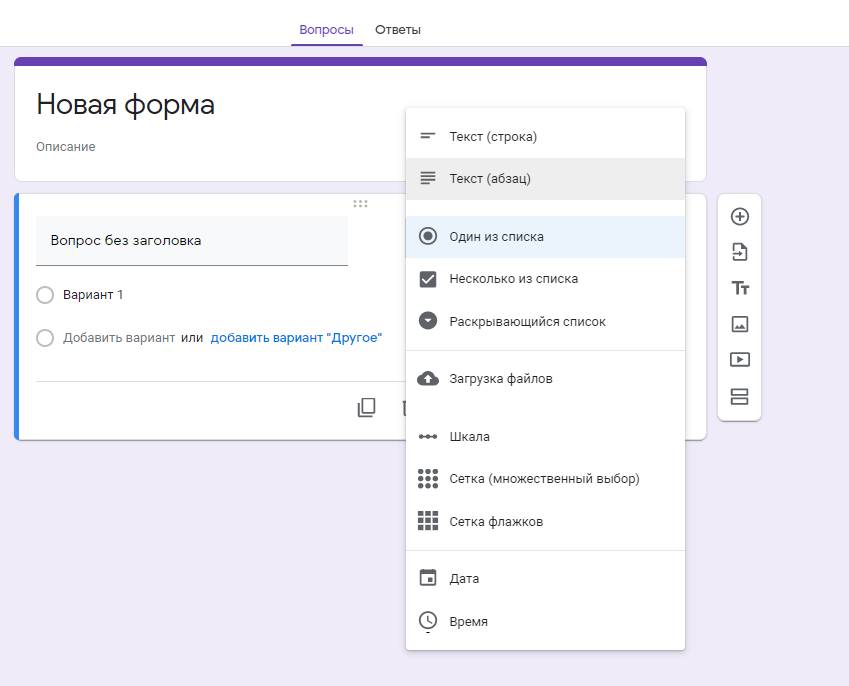 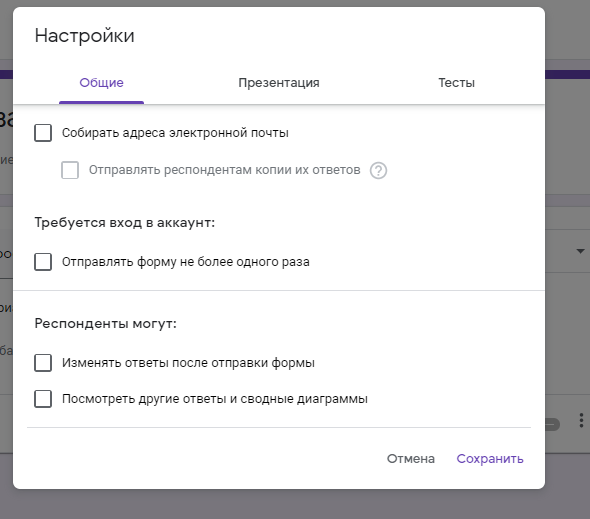 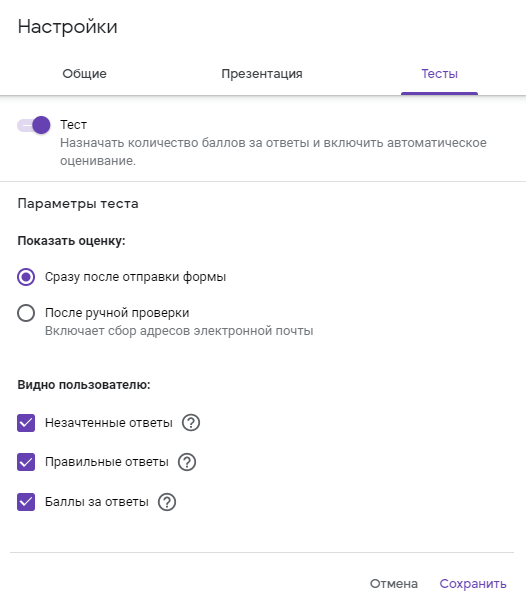 Решу ЕГЭ
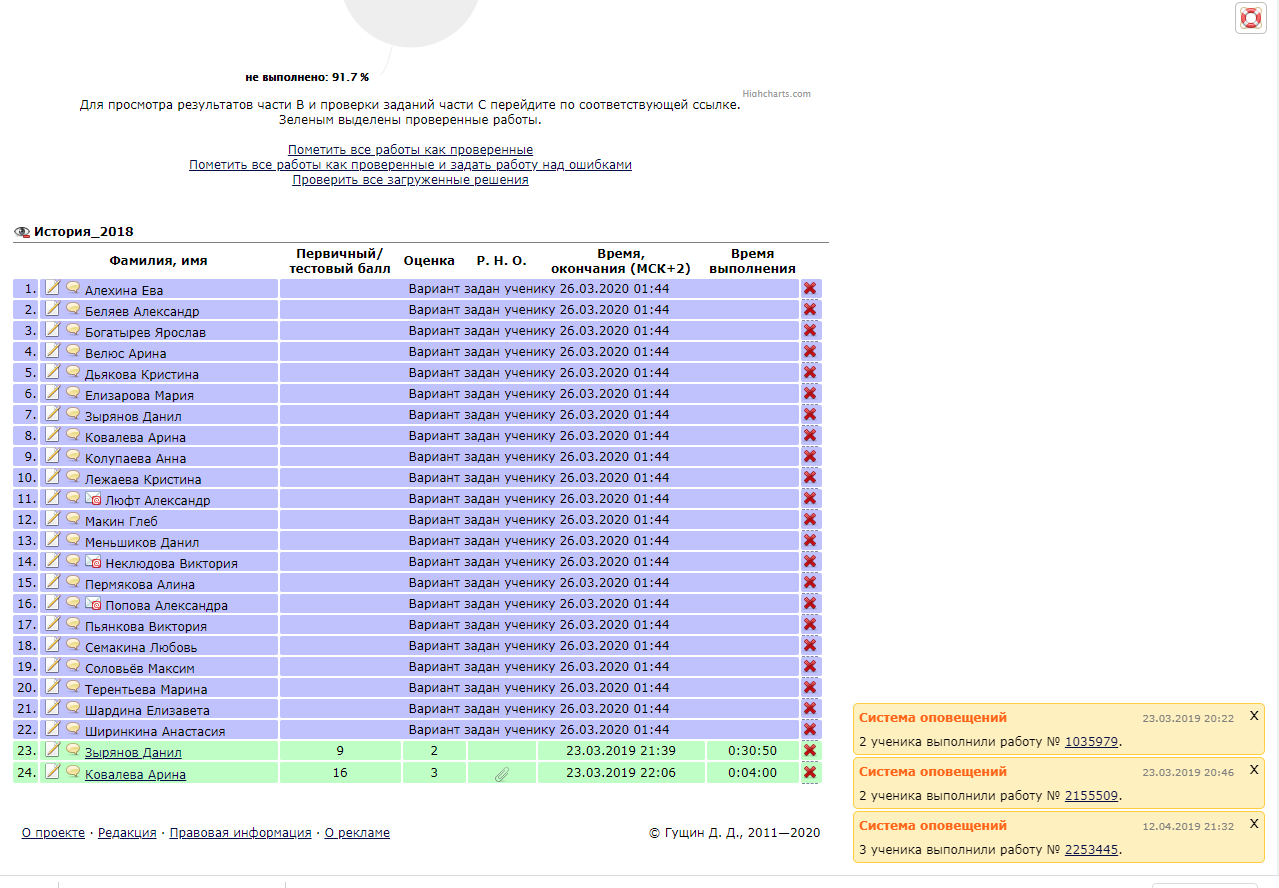 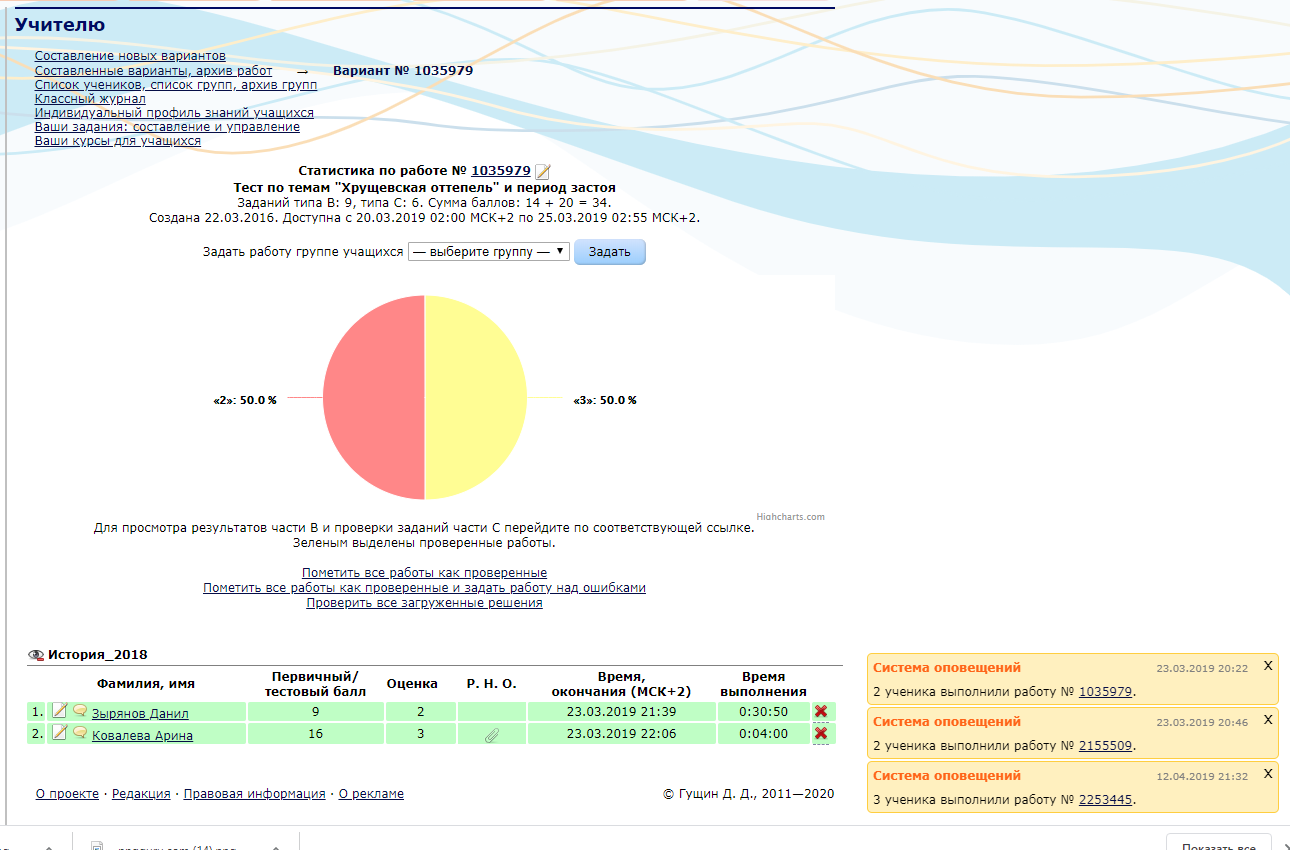 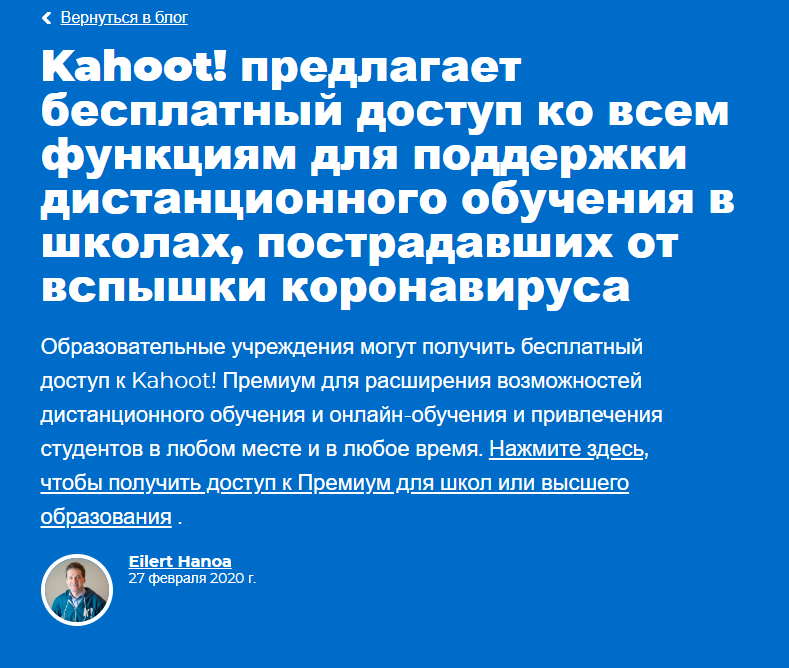 Правила о которых обычно забывают при онлайн-занятиях
Передача видеоданных напрямую зависит от скорости интернет соединения и качества оборудования (модем, оптический кабель и пр.) 
4 мбит/с для одного подключения 
Оставляйте электронные следы (каждое действие должно фиксироваться)
Расписание необходимо составлять с учетом технических особенностей и навыков учителей с высокой степенью конвенциональности и мобильности 
Уведомление родителей о проведении занятий и отсутствия учащихся 
Общайтесь с учащимися через систему чата в выбранной платформе
Не надо заставлять показывать, что они делают во время занятия 
Психологическая поддержка учителей со стороны администрации ОУ 
Отчетный прессинг
28 марта, 13:00 − «Нововведения и особенности написания открытых вопросов ЕГЭ по обществознанию», Кимерлинг Анна Семеновна (эксперт ЕГЭ по обществознанию)
29 марта, 10:00 − «Ловушки ЕГЭ по русскому языку», Кудлаева Алла Николаевна (эксперт ЕГЭ по русскому языку)
29 марта, 13:00 − «Обществознание. Раздел «Политология», Кимерлинг Анна Семеновна (эксперт ЕГЭ по обществознанию)
2 апреля, 10:00 – «Подготовка к ЕГЭ по математике», Морозова А.В. (эксперт ЕГЭ по математике)
8 апреля, 10:00 − «Essay writing for State Exams», Поздеева Екатерина Владимировна (эксперт ЕГЭ по английскому языку)
9 апреля, 18:00 − «Решение заданий ЕГЭ по истории. Часть 2», Шабалин Владислав Валерьевич (эксперт ЕГЭ по истории)
10 апреля, 10:00 − «Essay writing for State Exams», Поздеева Екатерина Владимировна (эксперт ЕГЭ по английскому языку)
11 апреля, 13:00 − «Алгоритмы и основы программирования», Иванова Наталия Геннадьевна (эксперт ЕГЭ по информатике)
12 апреля, 12:00 − «Ловушки ЕГЭ по русскому языку», Кудлаева Алла Николаевна (эксперт ЕГЭ по русскому языку)
16 апреля, 18:00 − «Решение заданий ЕГЭ по истории. Часть 2», Шабалин Владислав Валерьевич (эксперт ЕГЭ по истории)
апрель (дата уточняется) − «Letter writing for State Exams», Безрукова Татьяна Александровна (эксперт ЕГЭ по английскому языку)
Анонс предметных консультаций онлайн
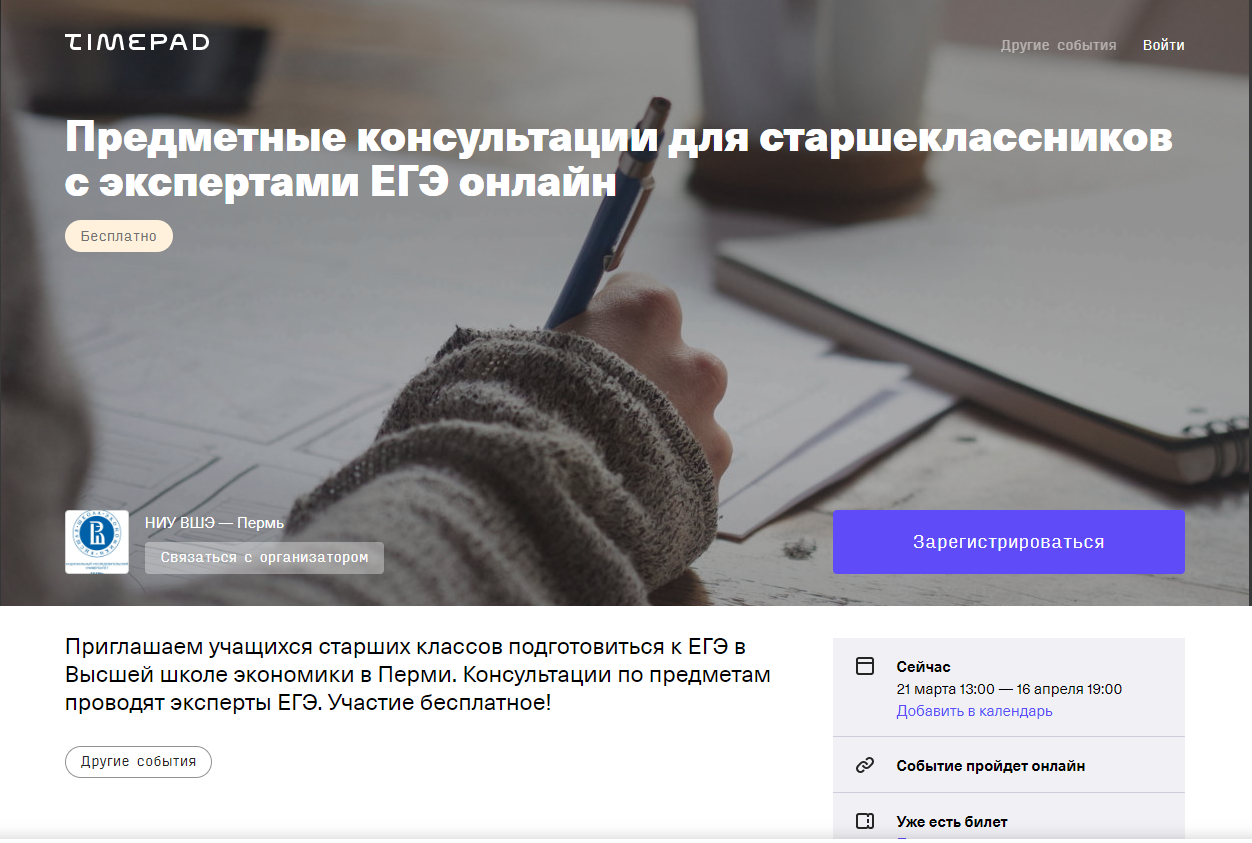 Образовательные платформы онлайн
https://arzamas.academy/courses
https://ru.coursera.org/
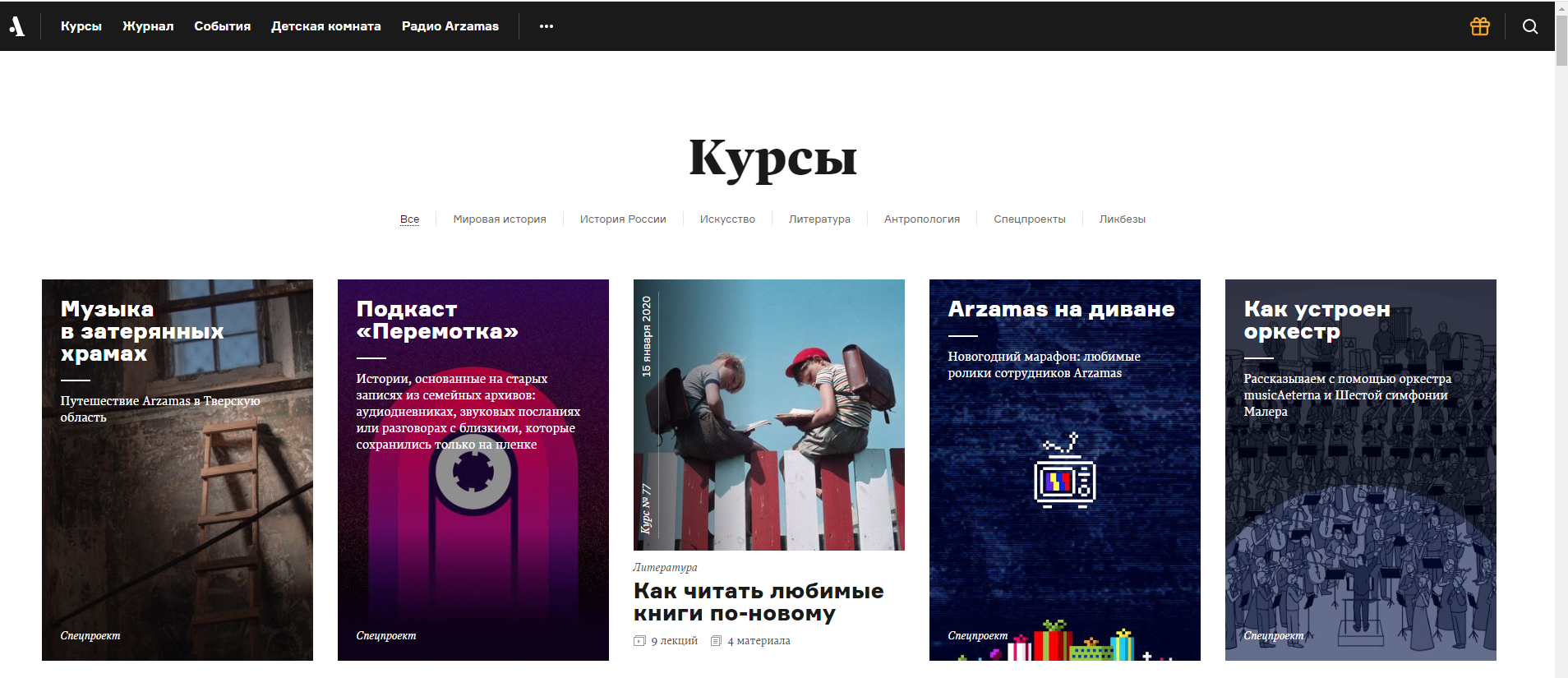 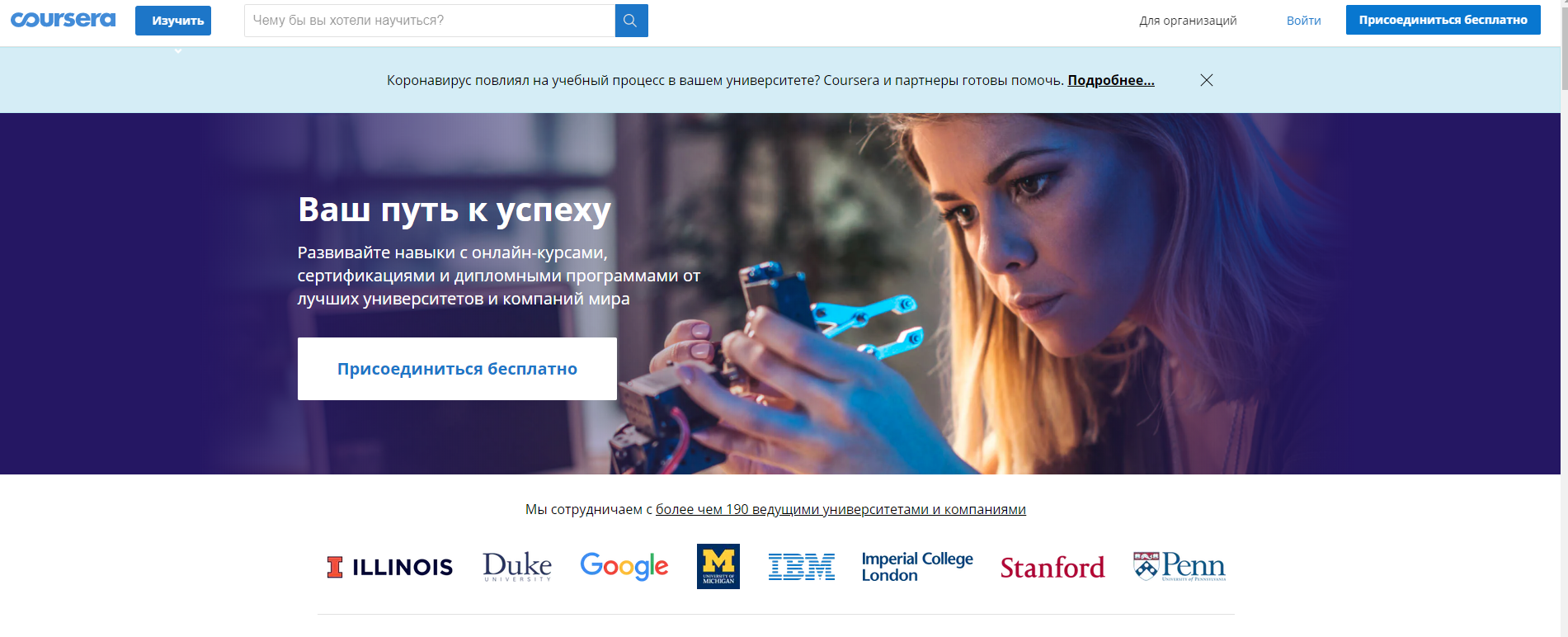 https://postnauka.ru/courses
https://www.lektorium.tv/mooc
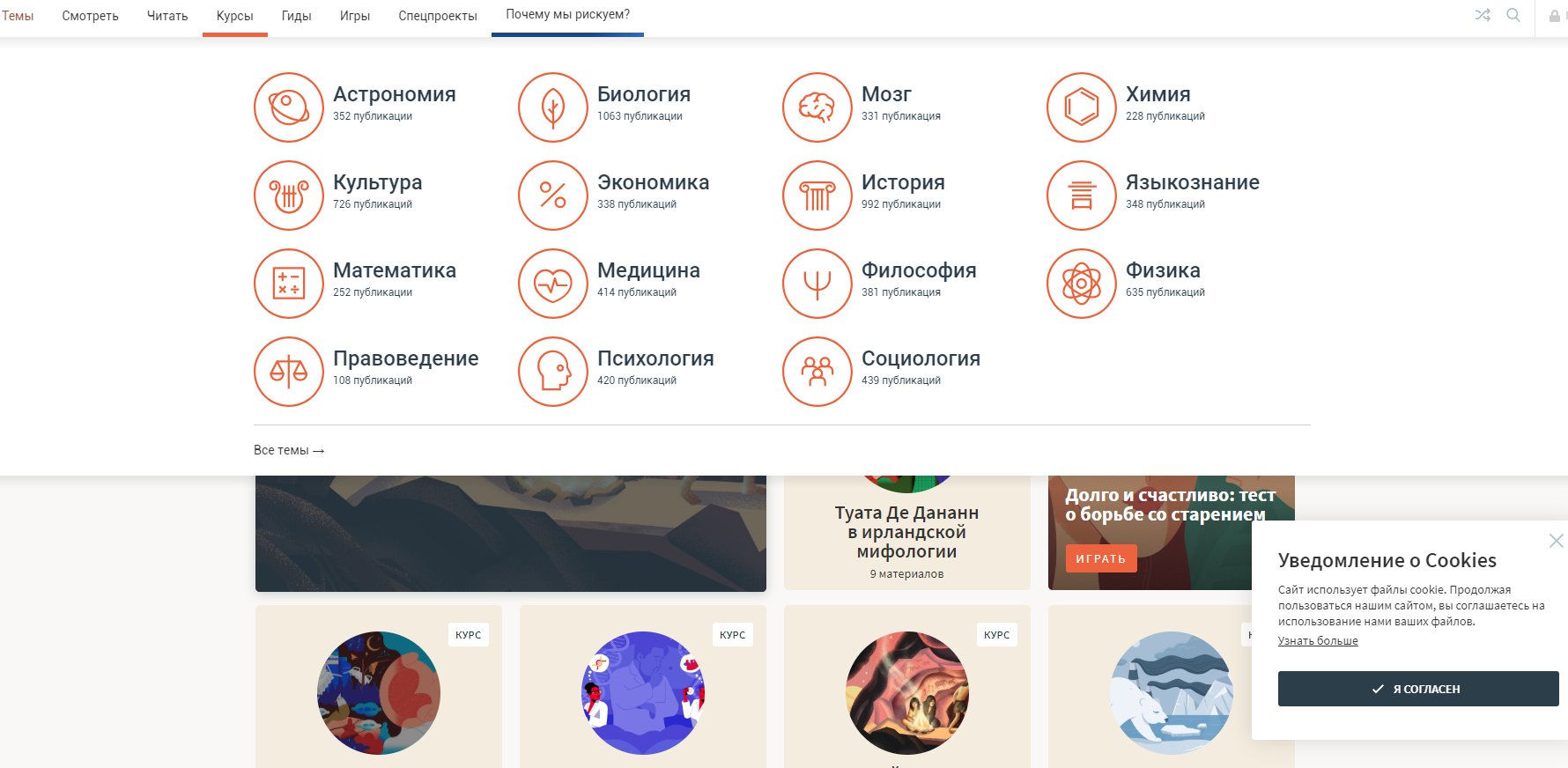 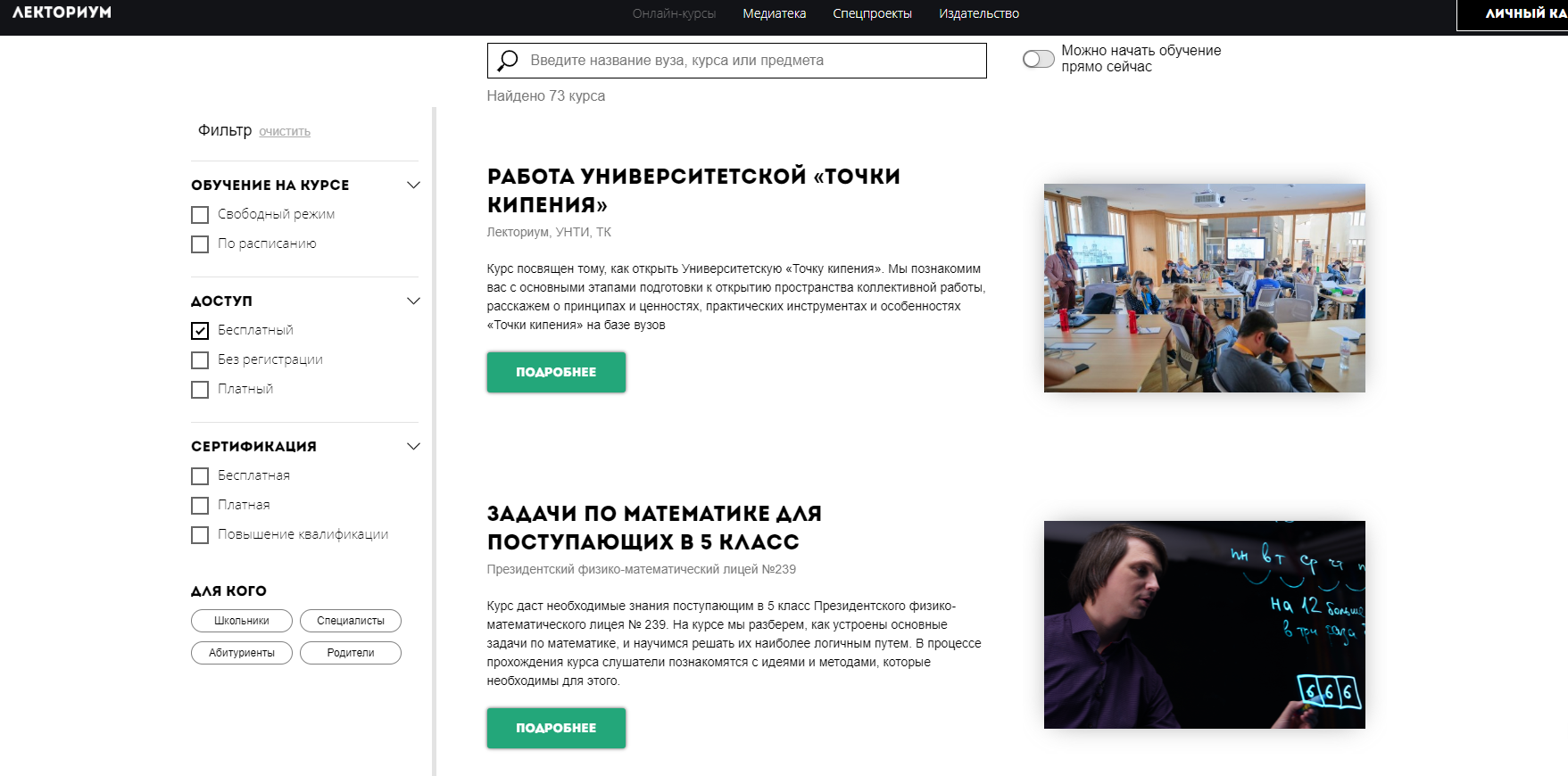 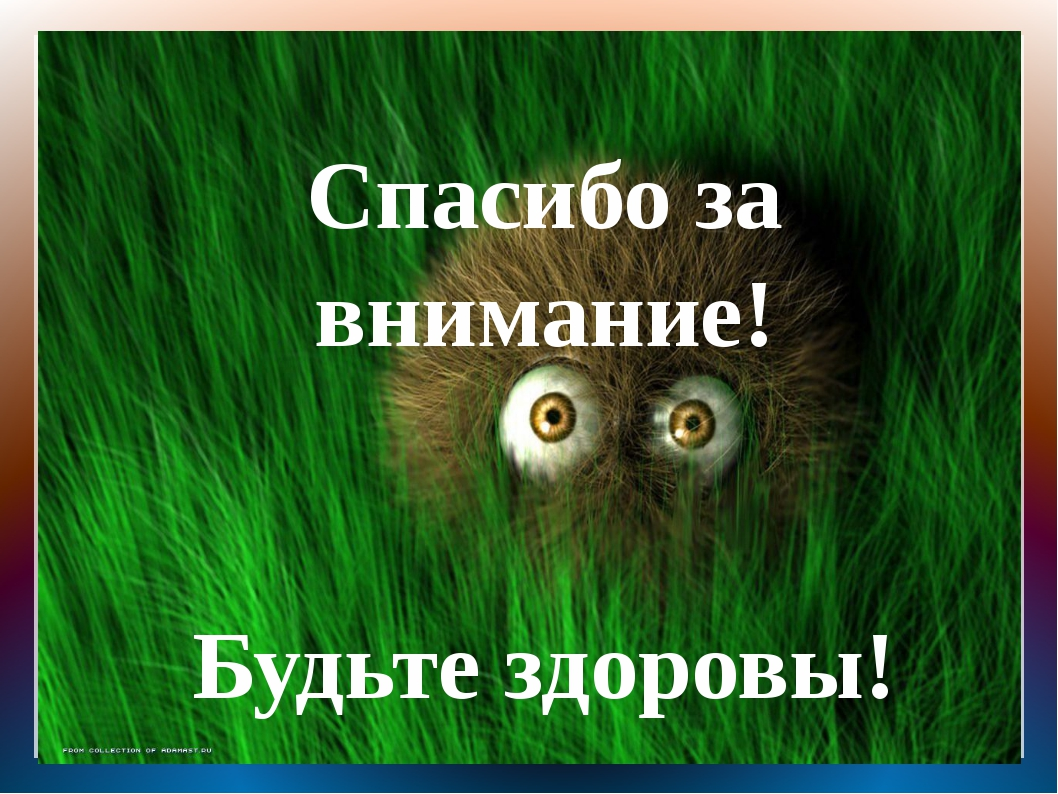